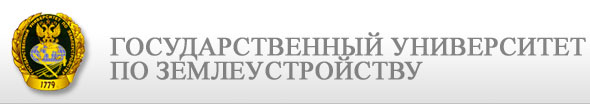 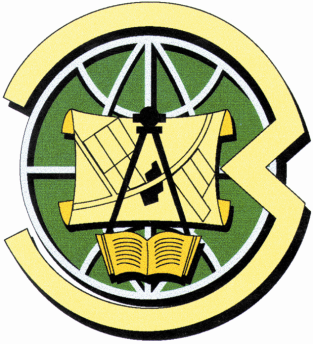 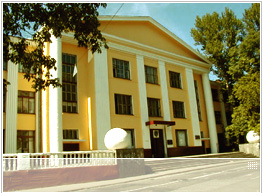 ПрезентацияОбщежития №2
Презентацию составляли:
Комендант –    Волков Валерий  Владимирович

Председатель 
Студсовета –    Сулейманов Камил Миндусович

Фотограф –      Зачёсов Павел Сергеевич

Помощники – Гурьева Ирина Рудольфовна
	                Молостовкина Наталья Николаевна
	                Замесова Анастасия Александровна
	                Опанасенко Ярослав Сергеевич
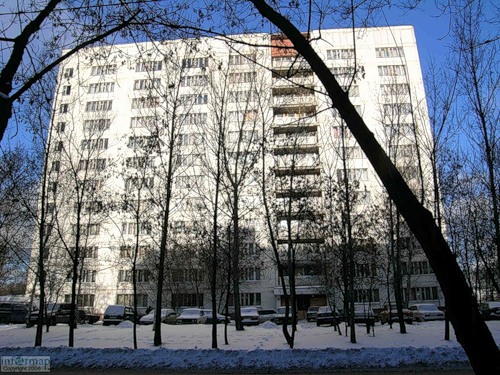 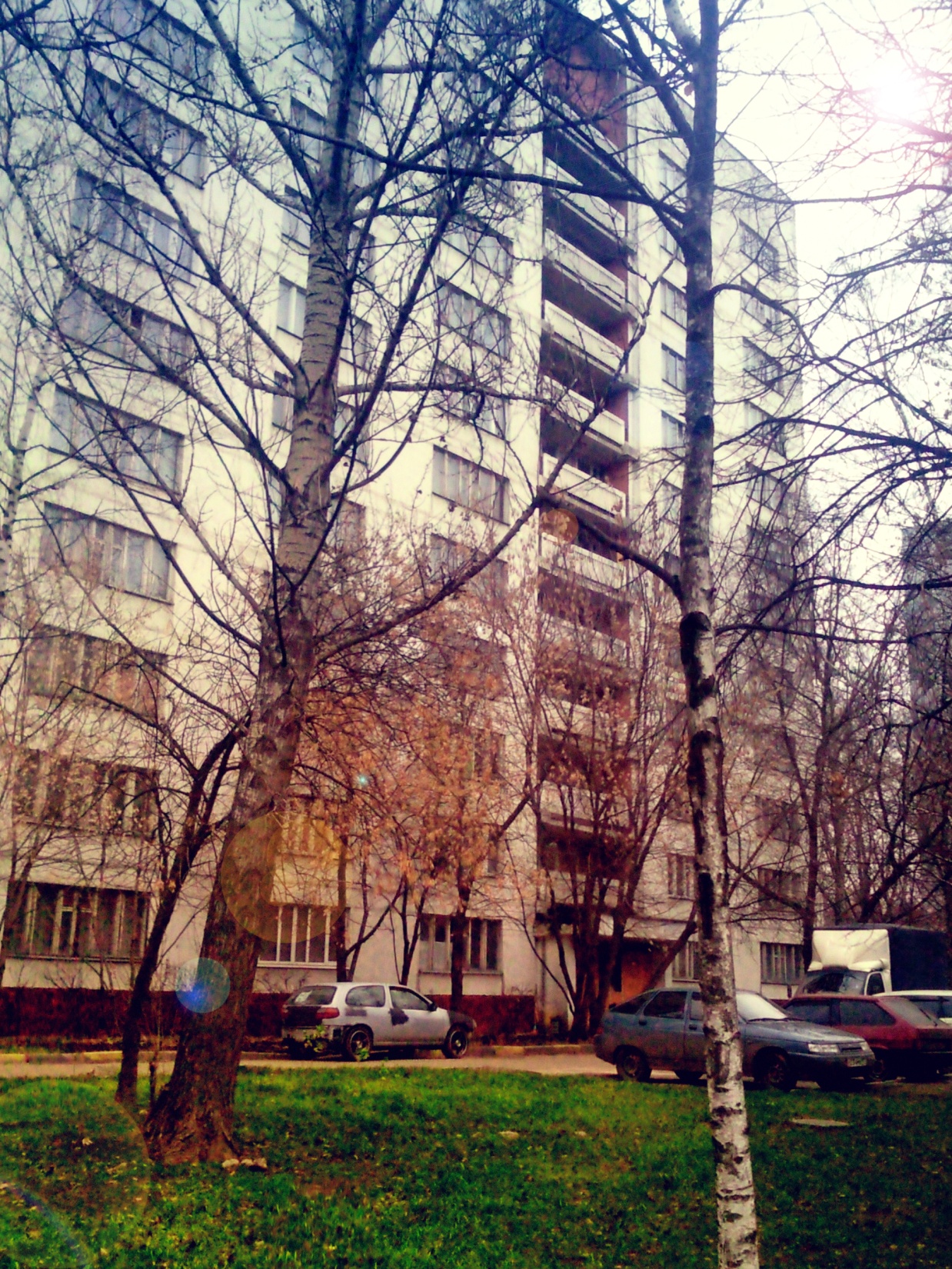 Общежитие- наш общий дом!
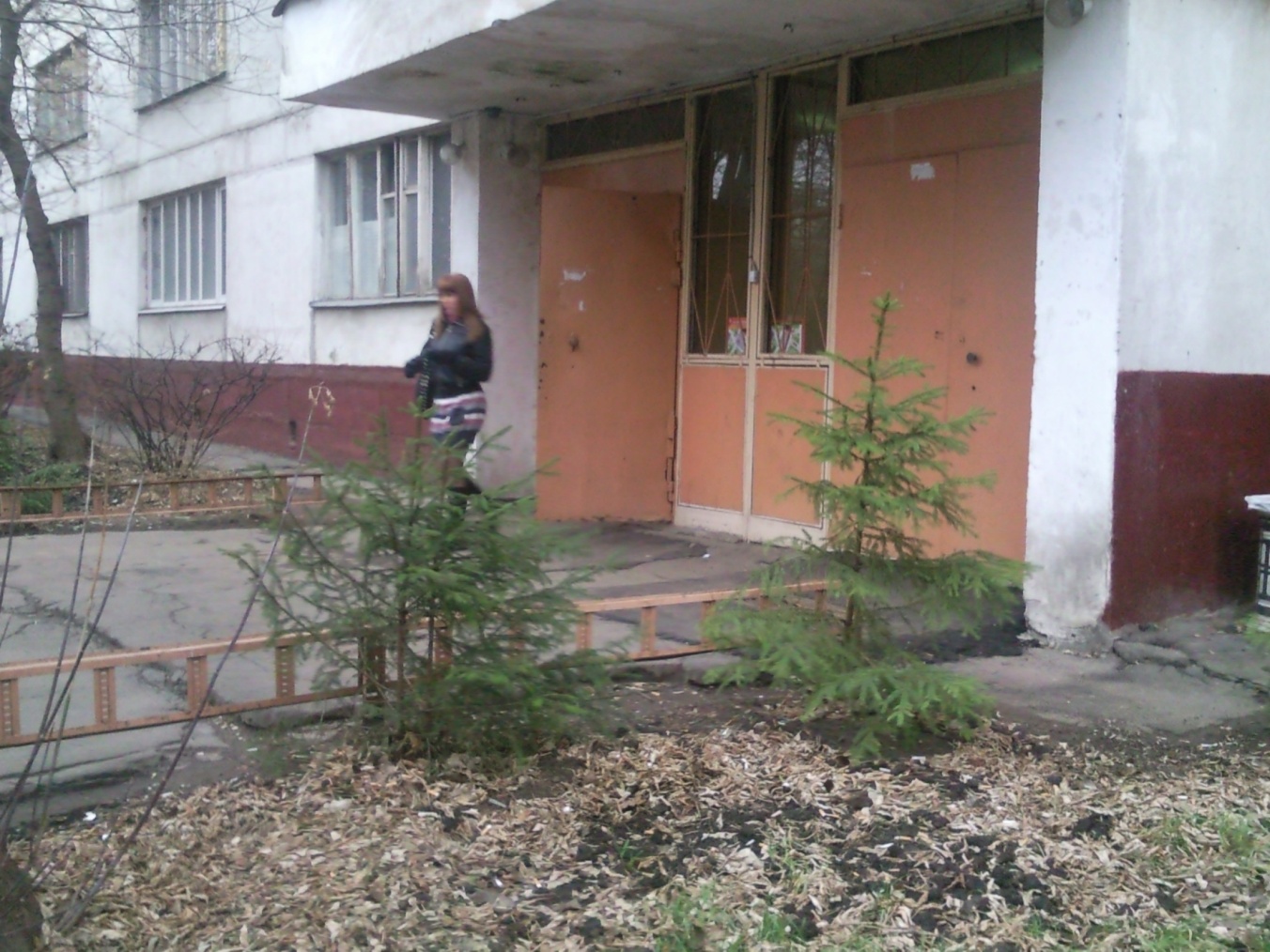 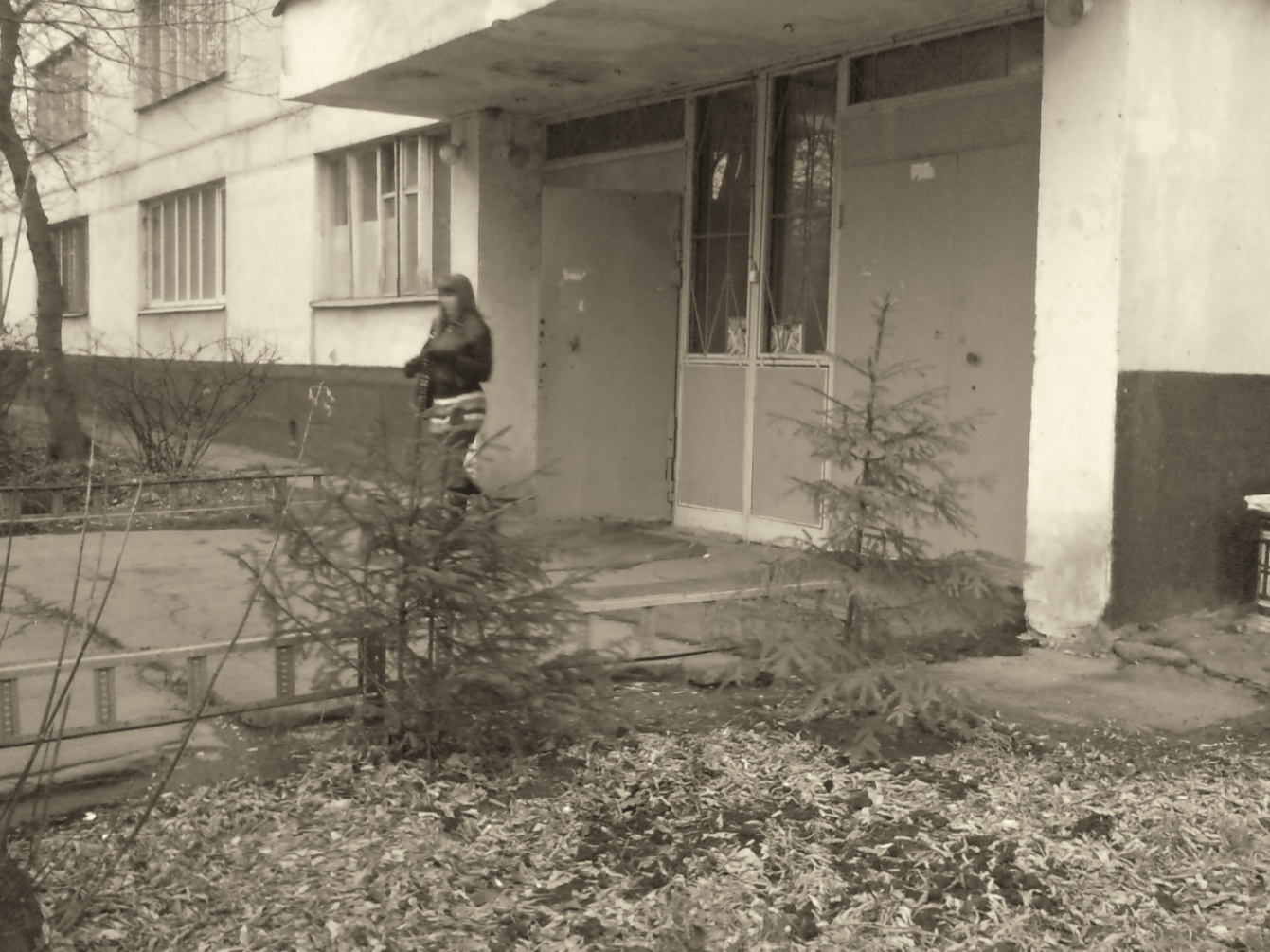 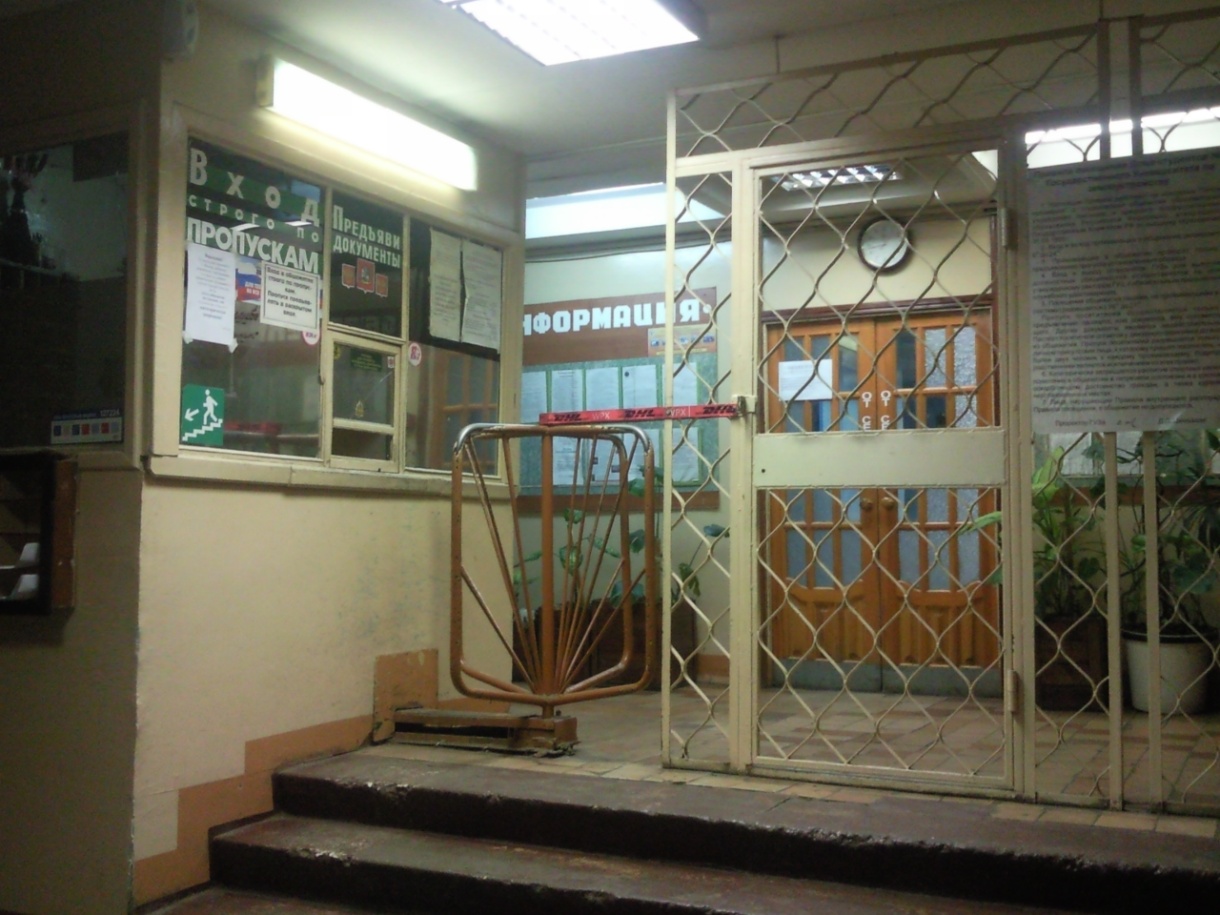 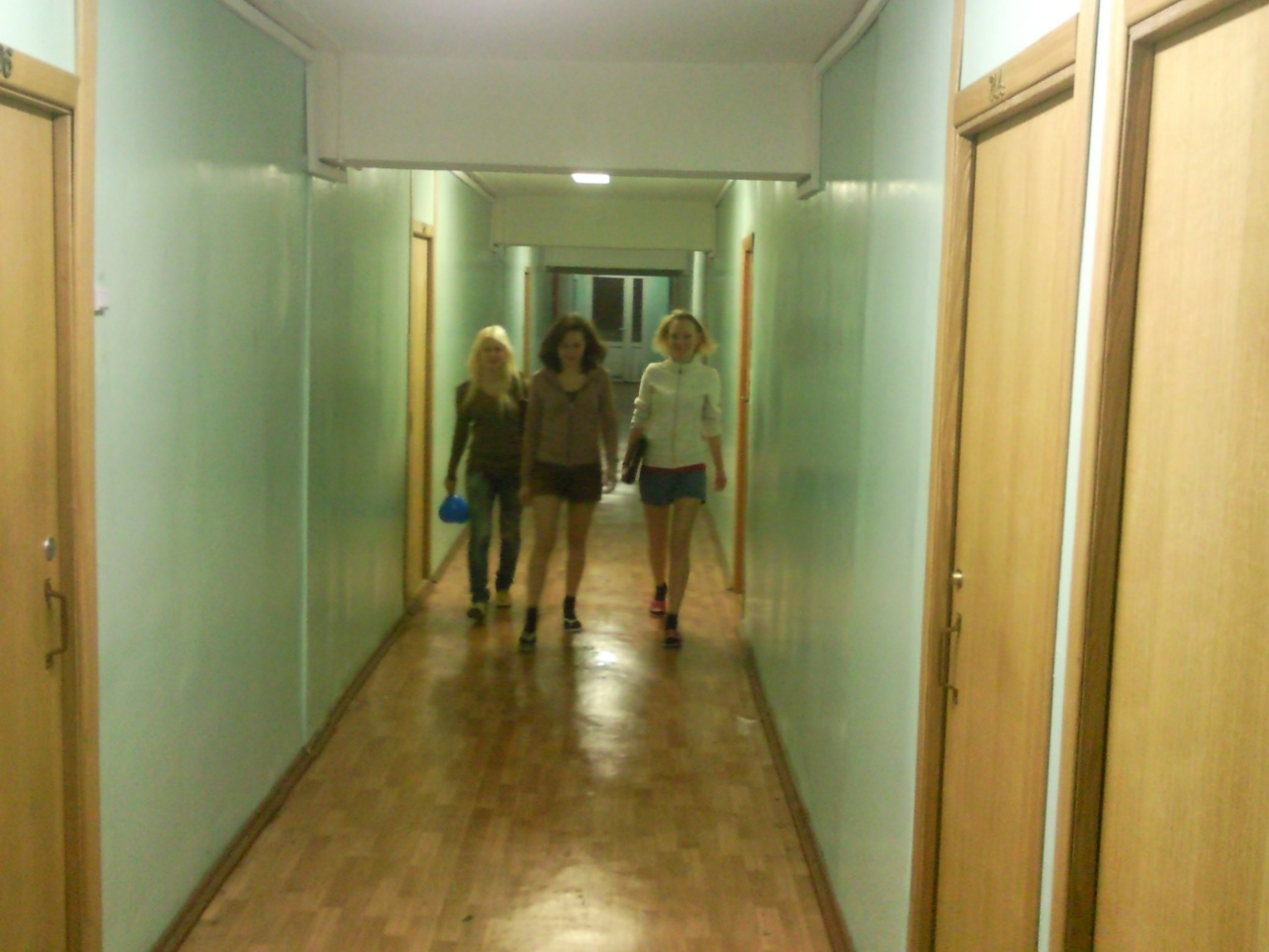 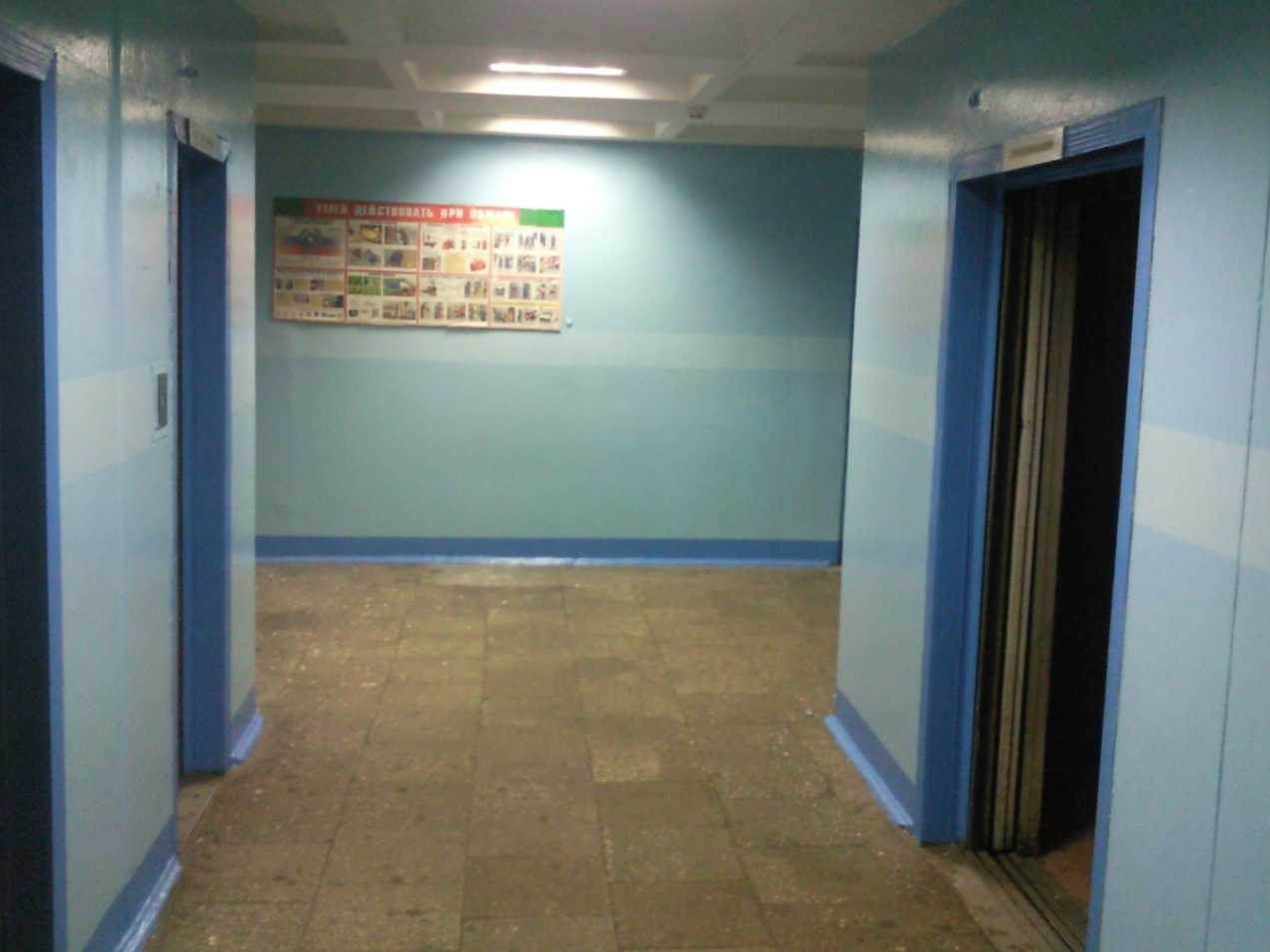 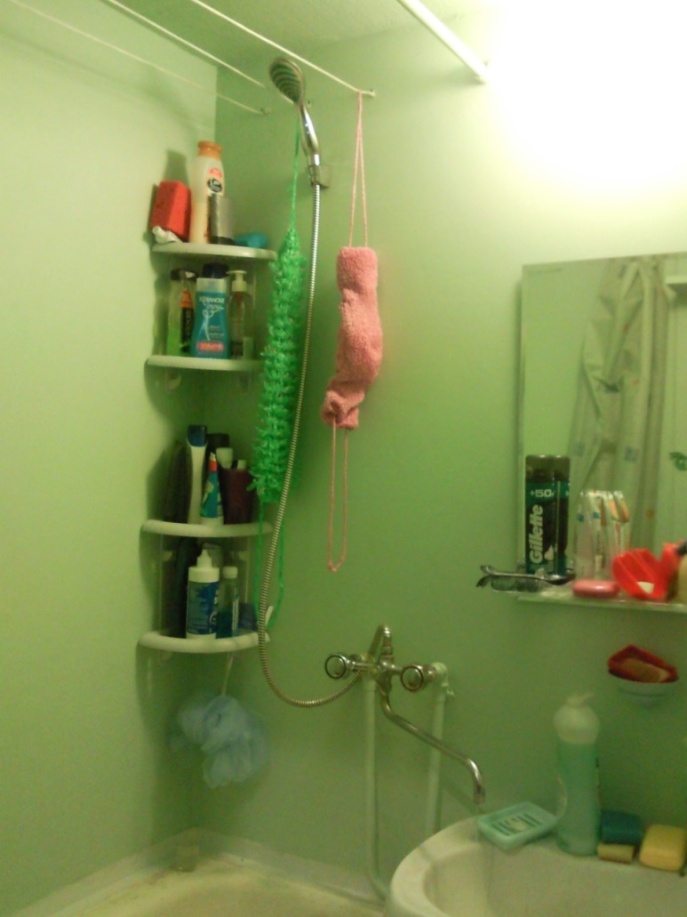 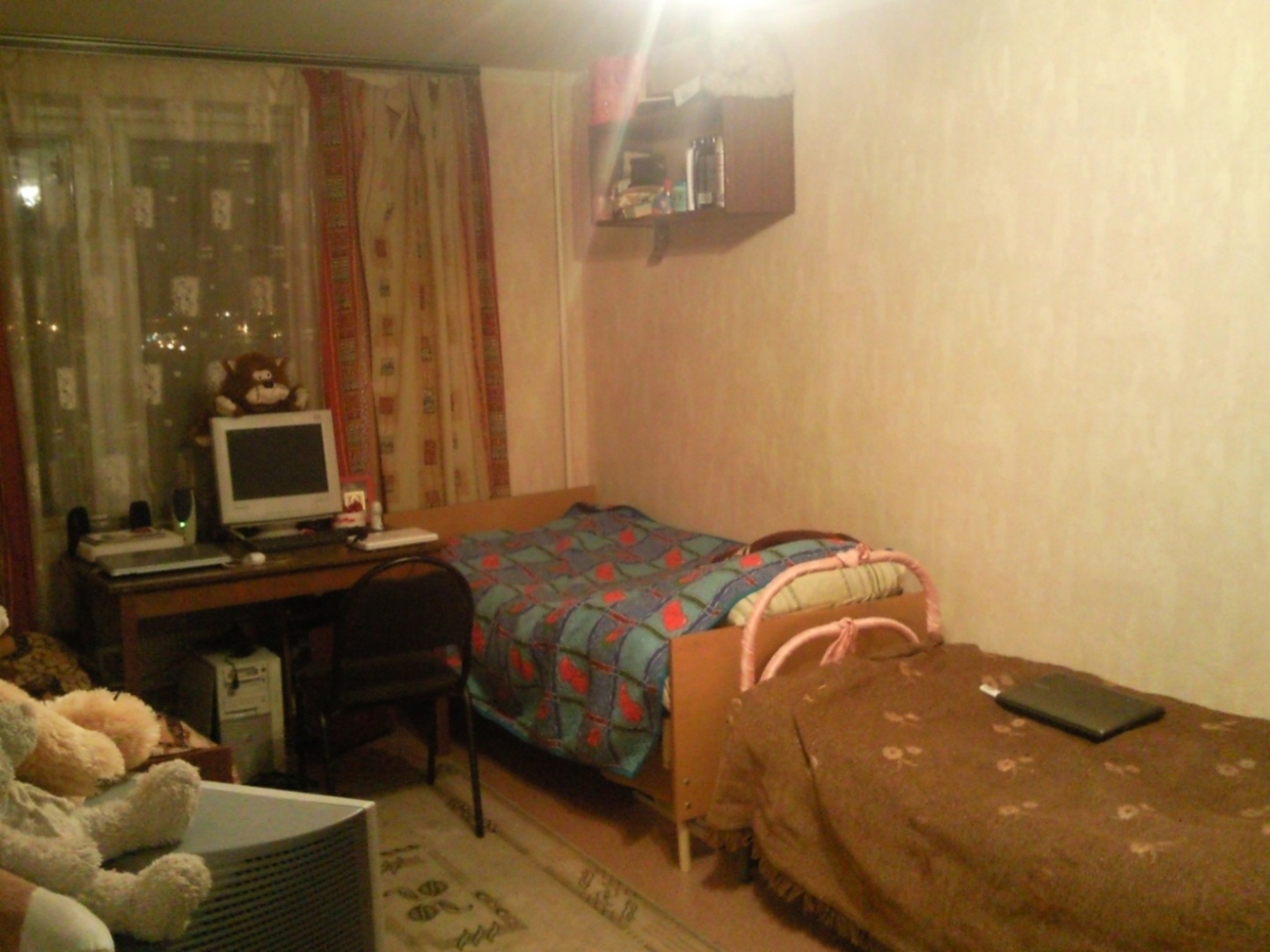 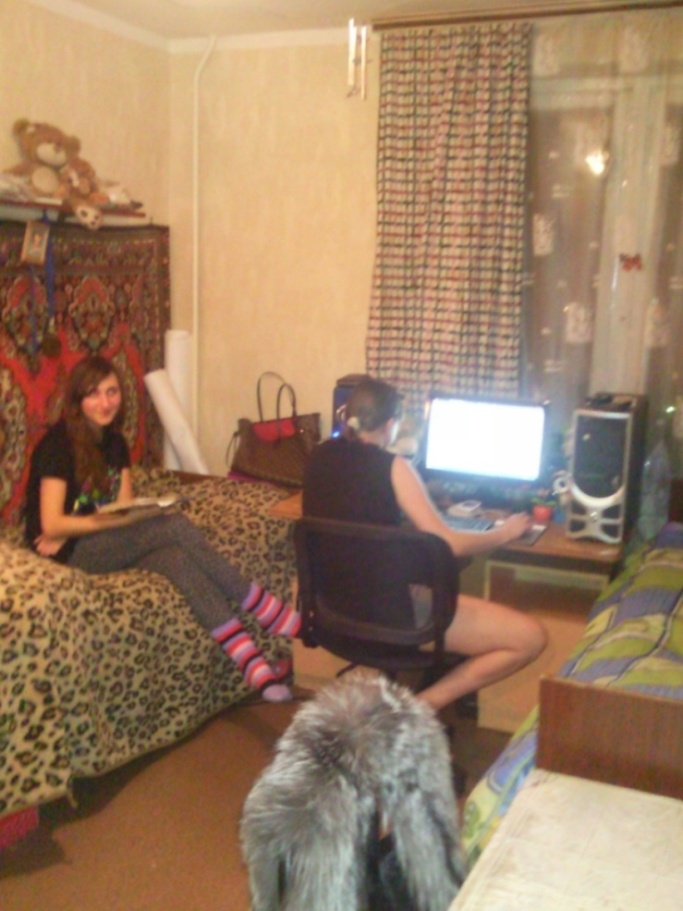 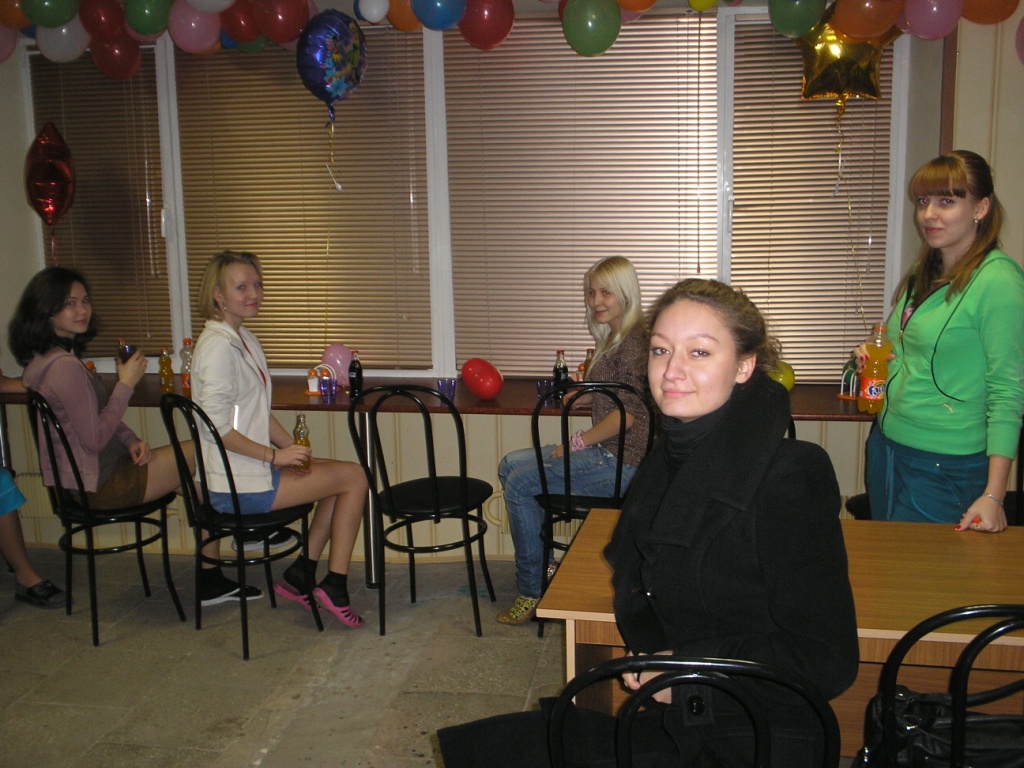 Наш буфет :)
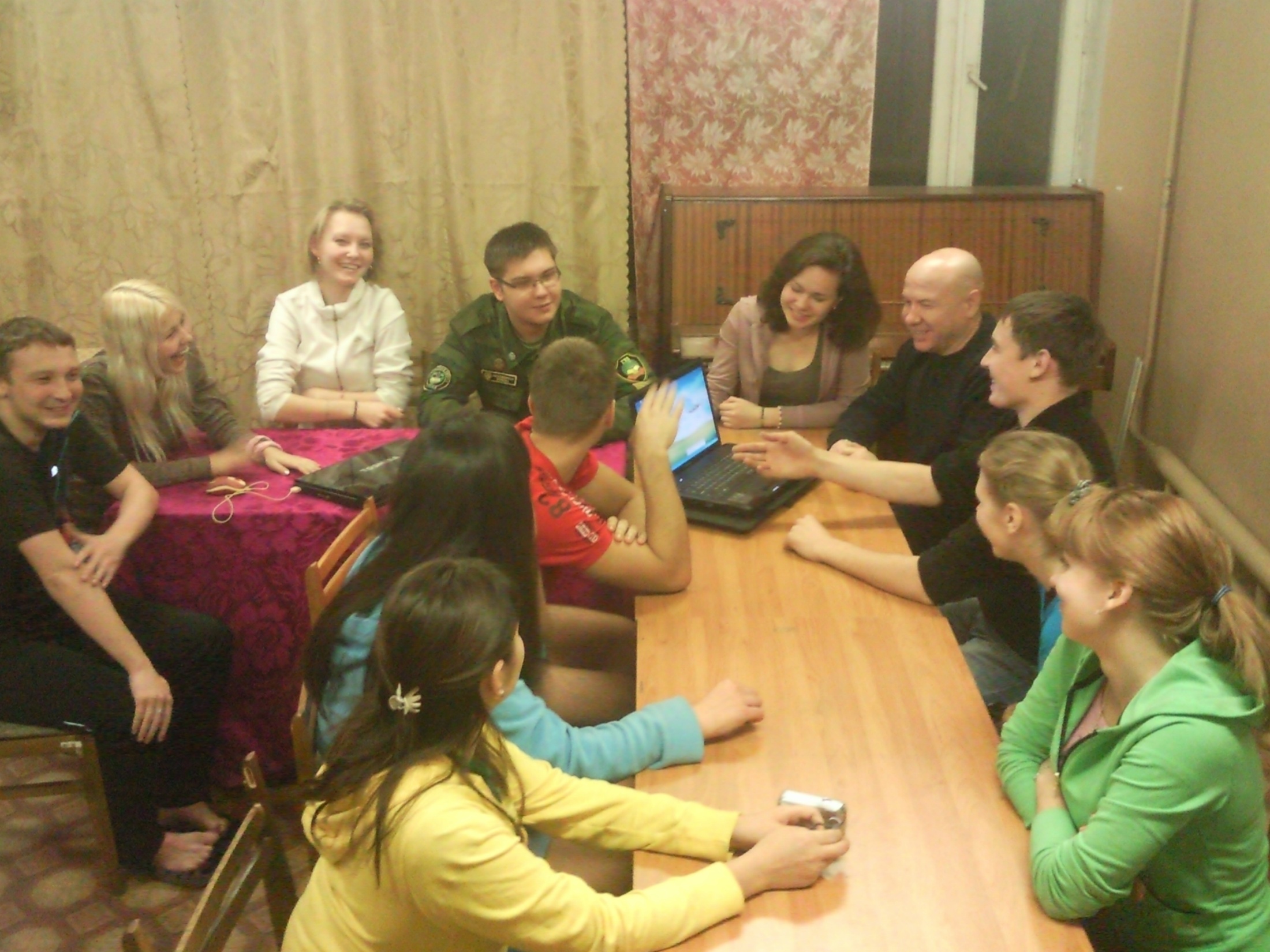 Собрание…
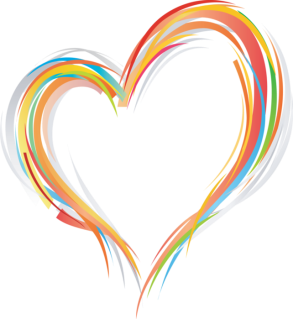 Обсуждение 
 «Вечера романтики»
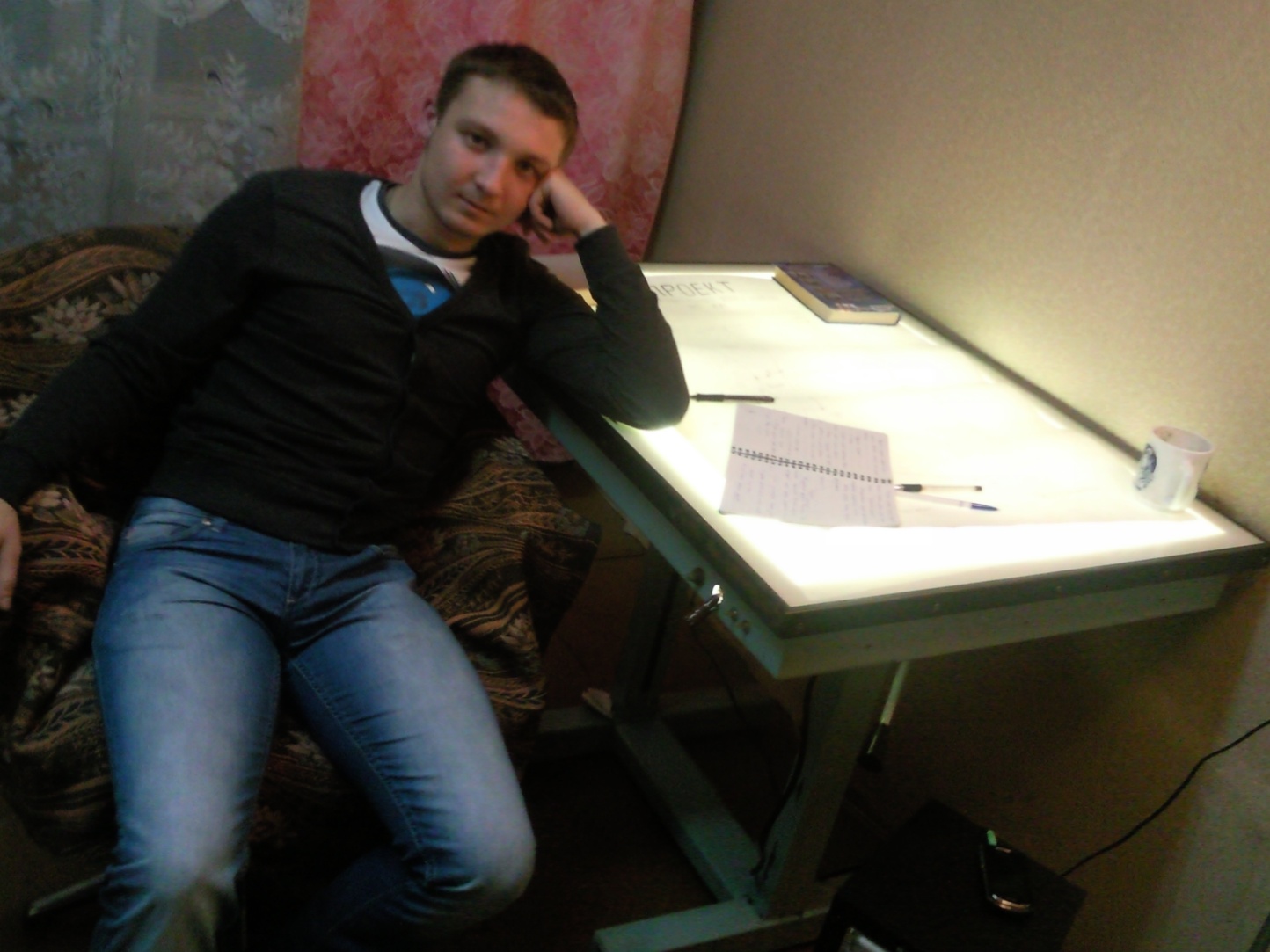 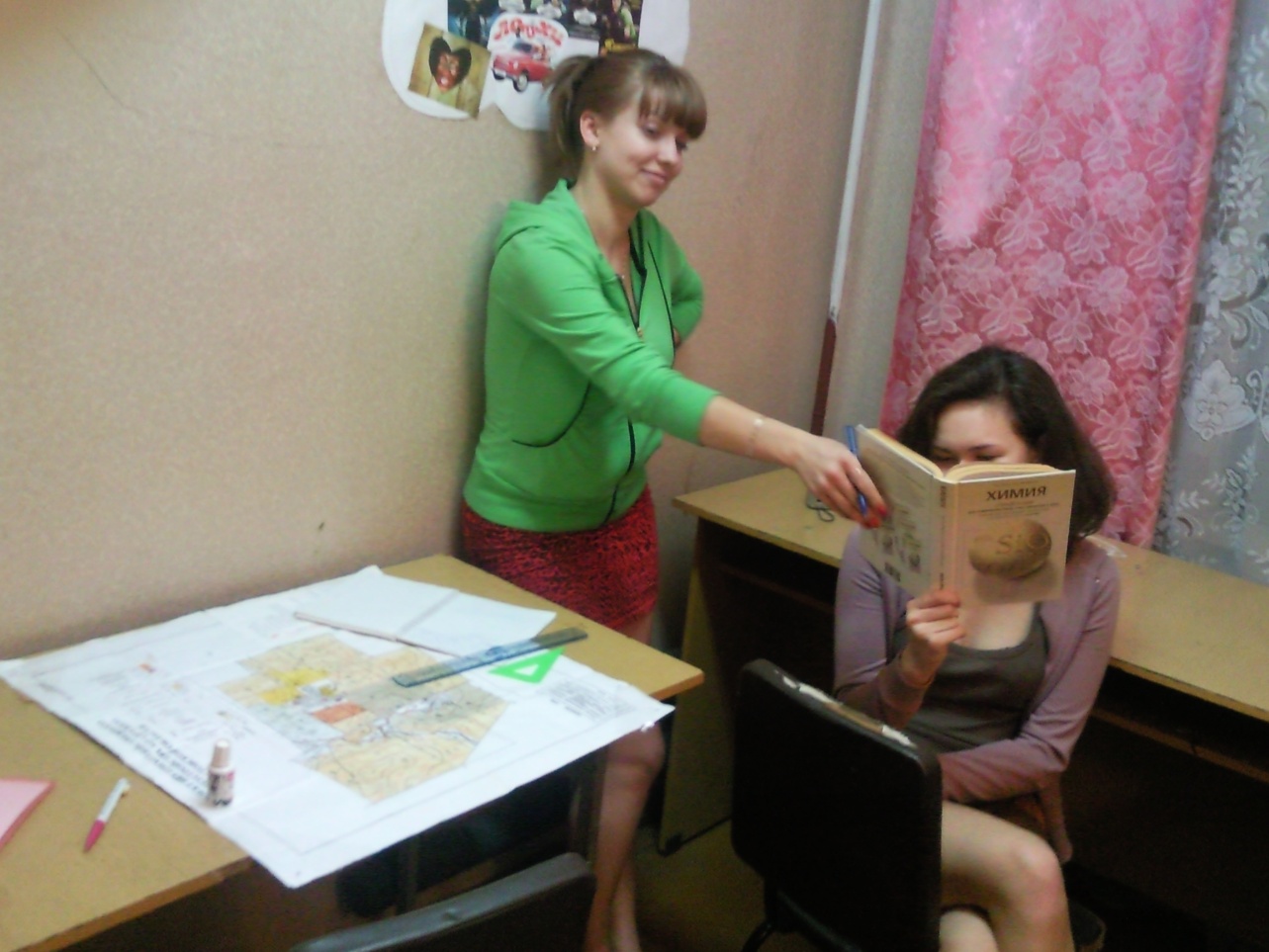 Учебная комната
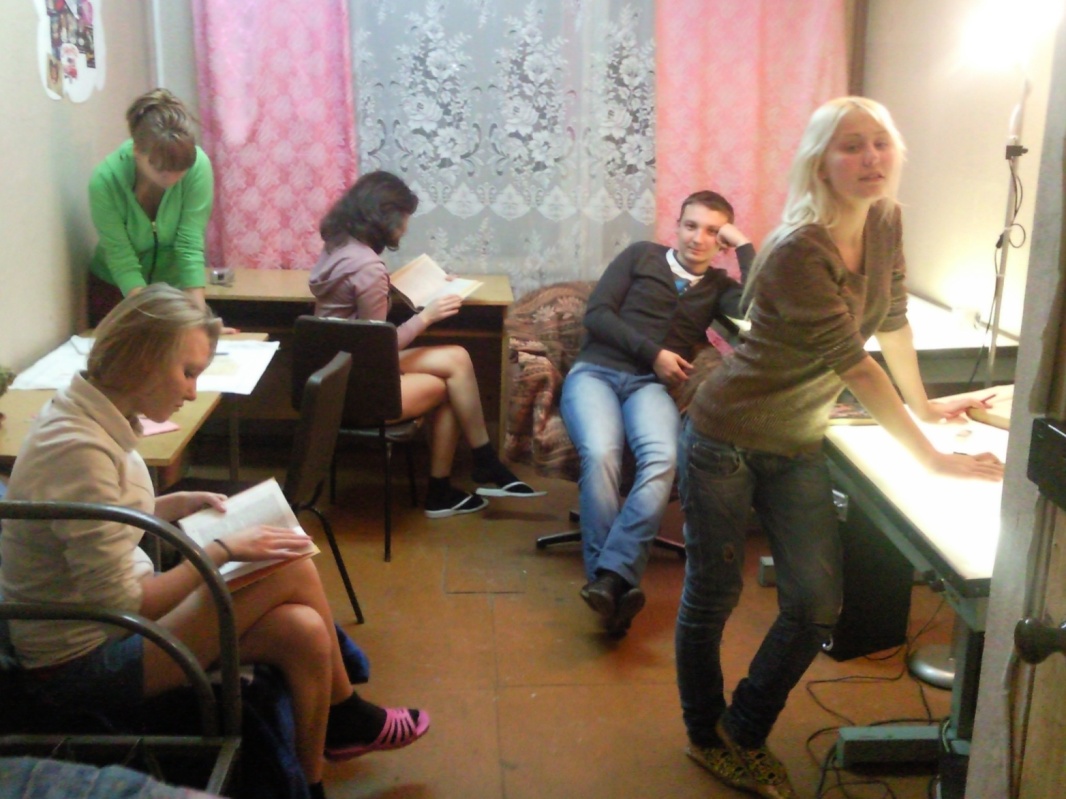 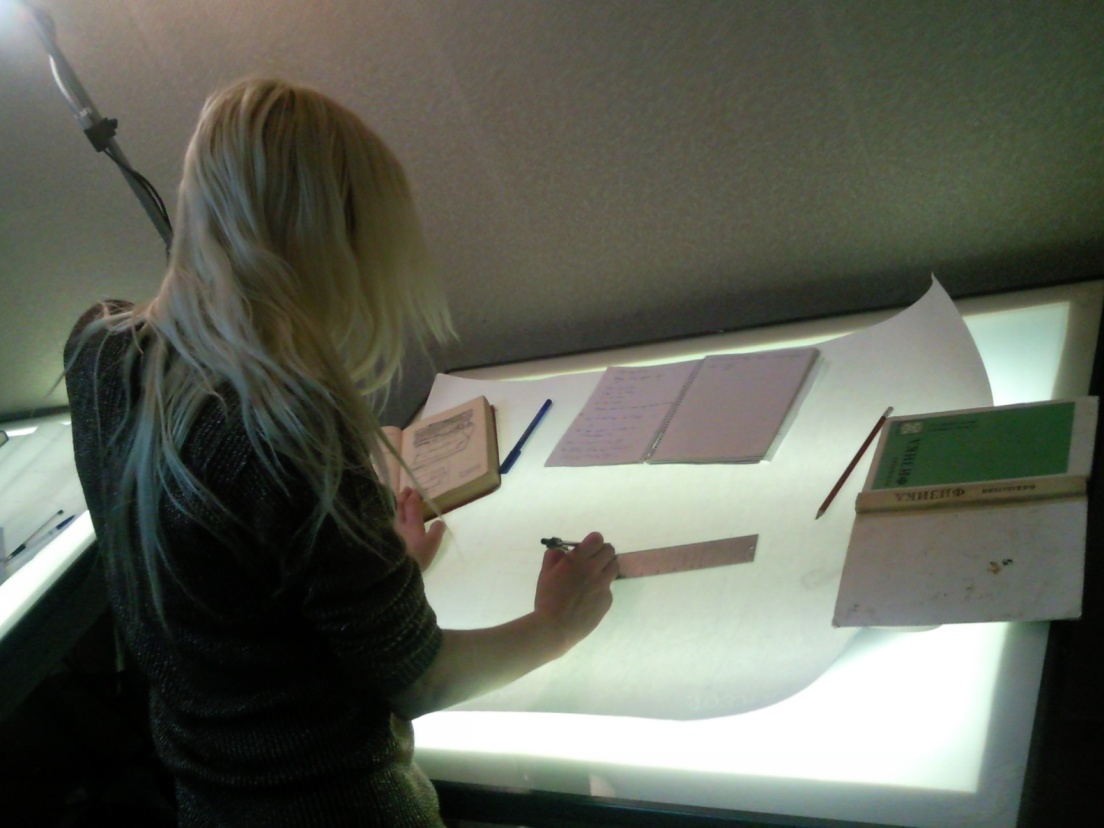 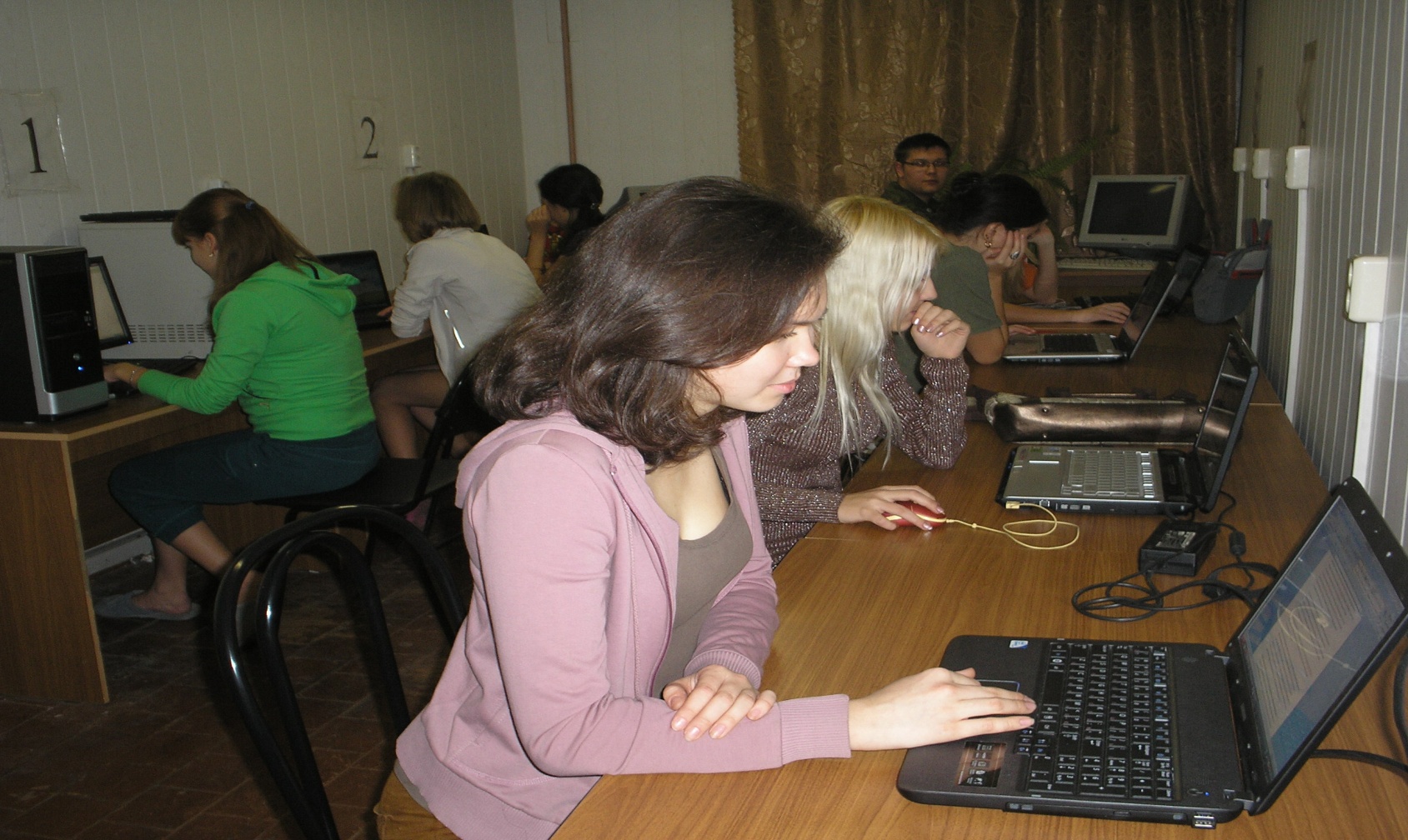 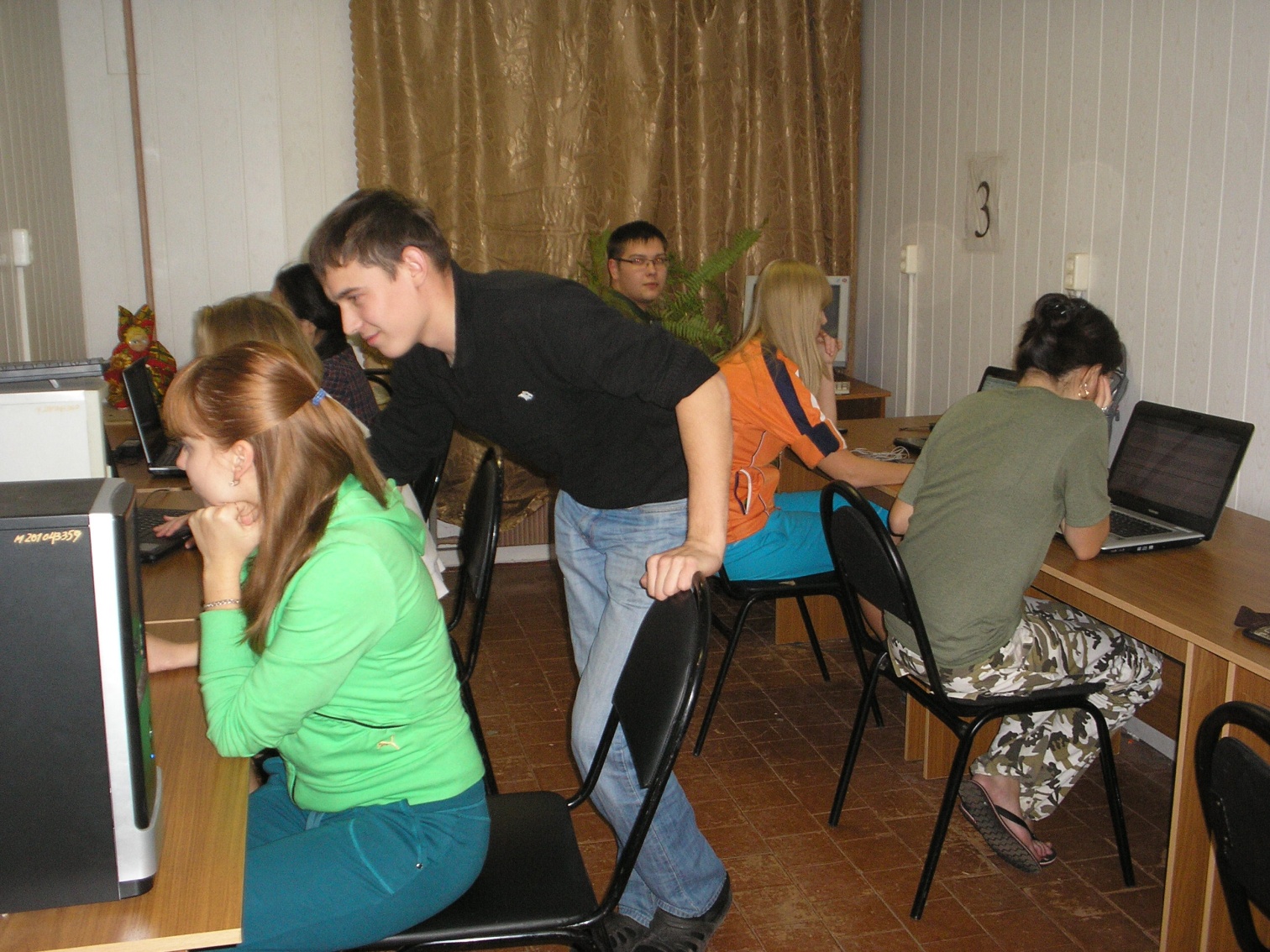 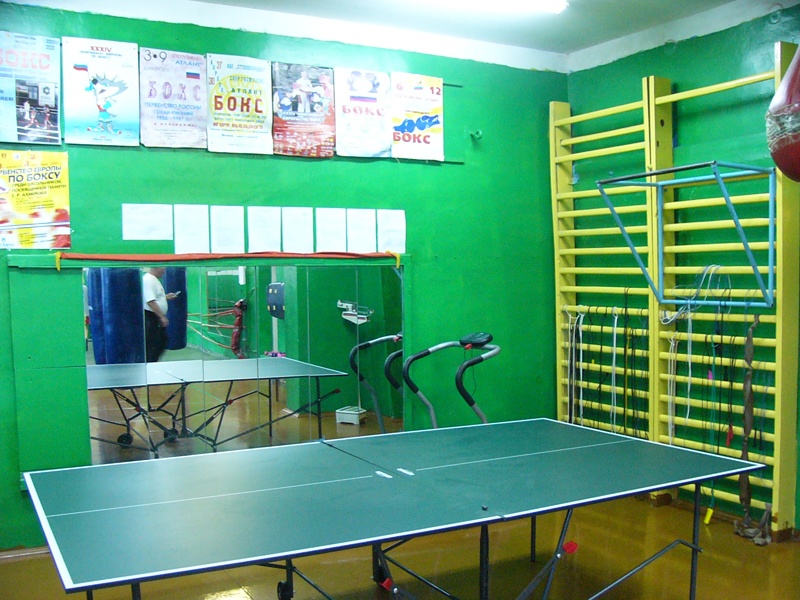 В здоровом теле -  здоровый дух!
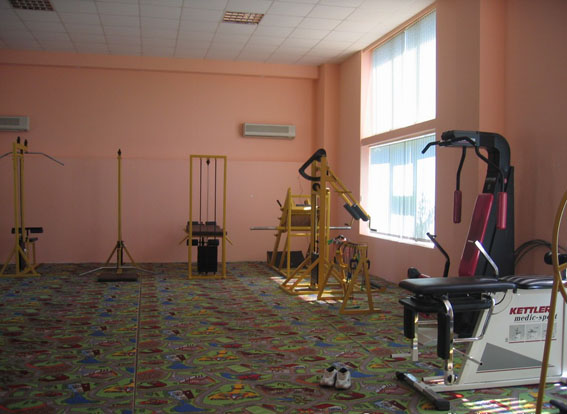 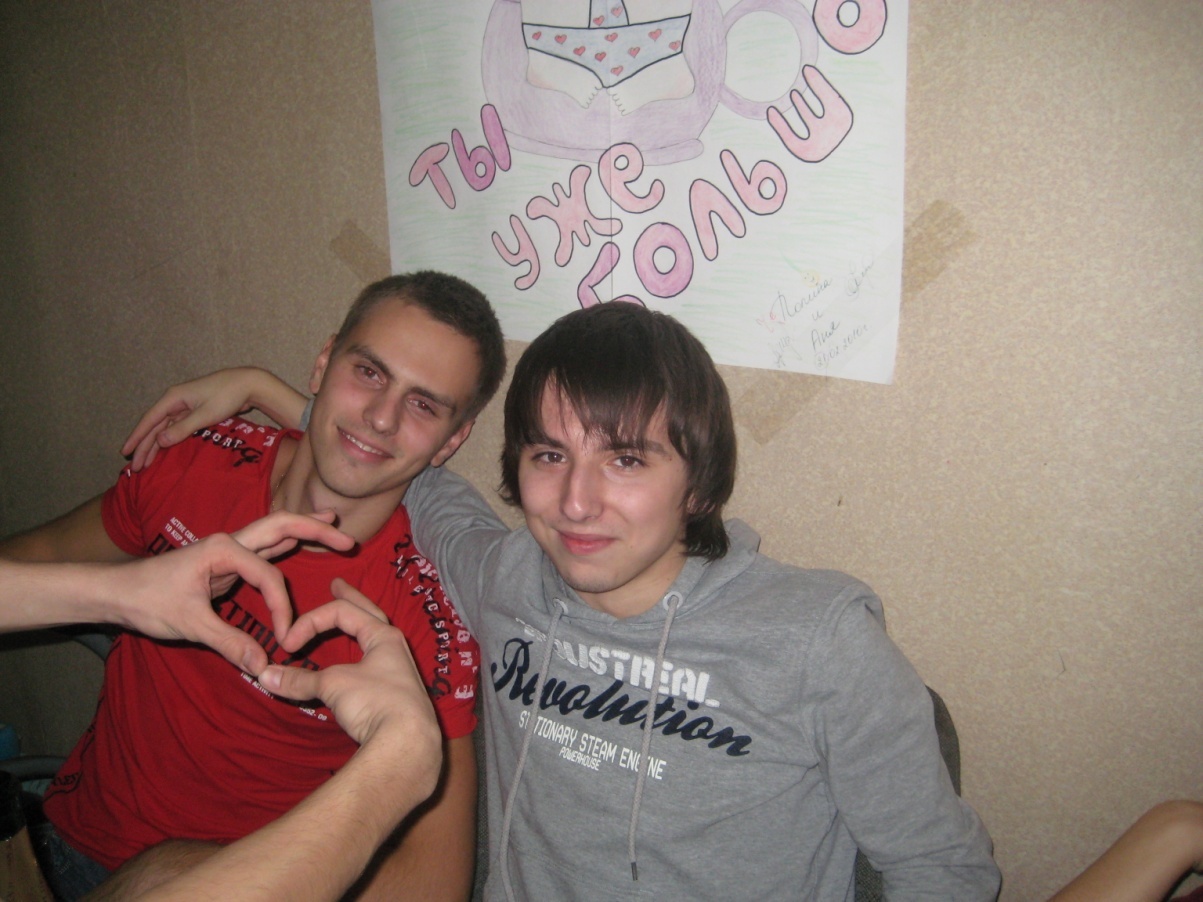 Спасибо за внимание…